ACHIEVING GENDER EQUALITY IN DECISION MAKING
Hedwige Nuyens
Chair European Women on Boards
Slovenian Directors’ Association
7 March 2024
EWOB’s STRATEGY
POLICY
WG on Women on Boards Directive
TALENT POOL
1000 women ready and eager for C-Suite & Board
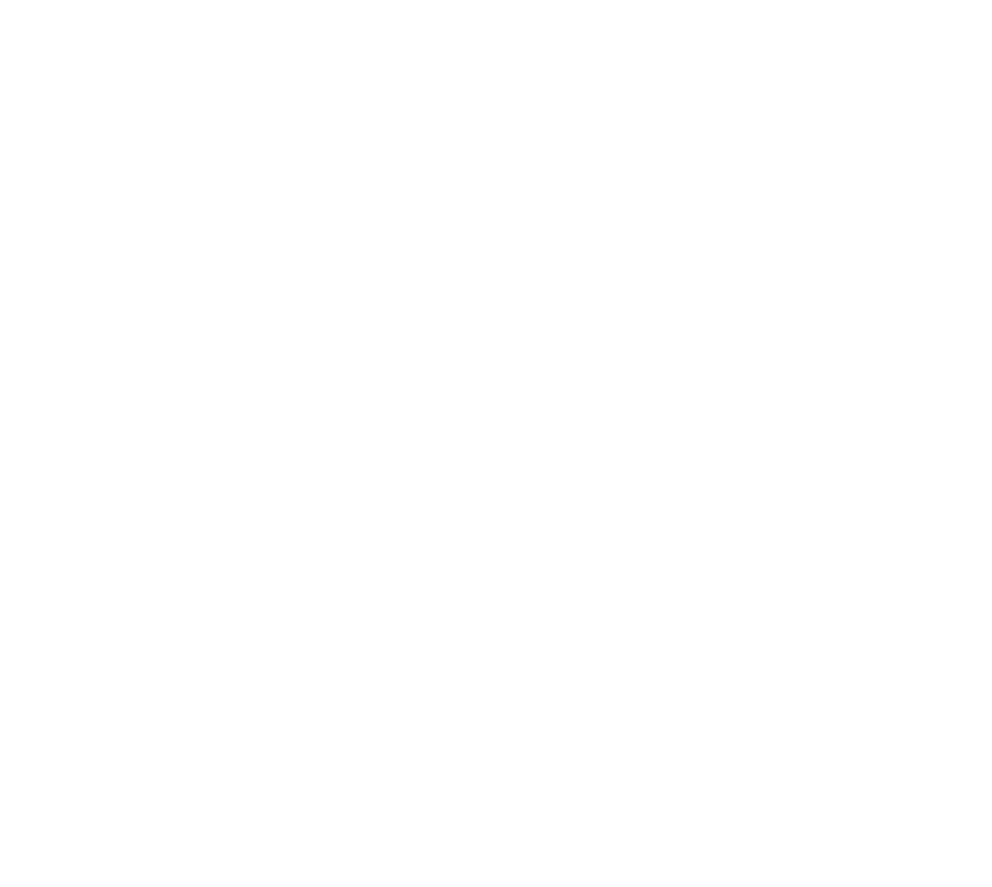 EUROPEAN FOOTPRINT
Be present in 25 countries
COMMUNITY OF ALLIES
Companies, Executive Search, Men, Diversity in broadest sense
HOW TO JOIN?
Visit our website 
www.europeanwomenonboards.eu
Email
membership@europeanwomenonboards.eu